FIGURE 5. Light and electron microscopic findings of cutaneous nerves in chronic neuropathy patients. (A) PGP ...
J Neuropathol Exp Neurol, Volume 66, Issue 12, December 2007, Pages 1059–1073, https://doi.org/10.1097/nen.0b013e31815c8989
The content of this slide may be subject to copyright: please see the slide notes for details.
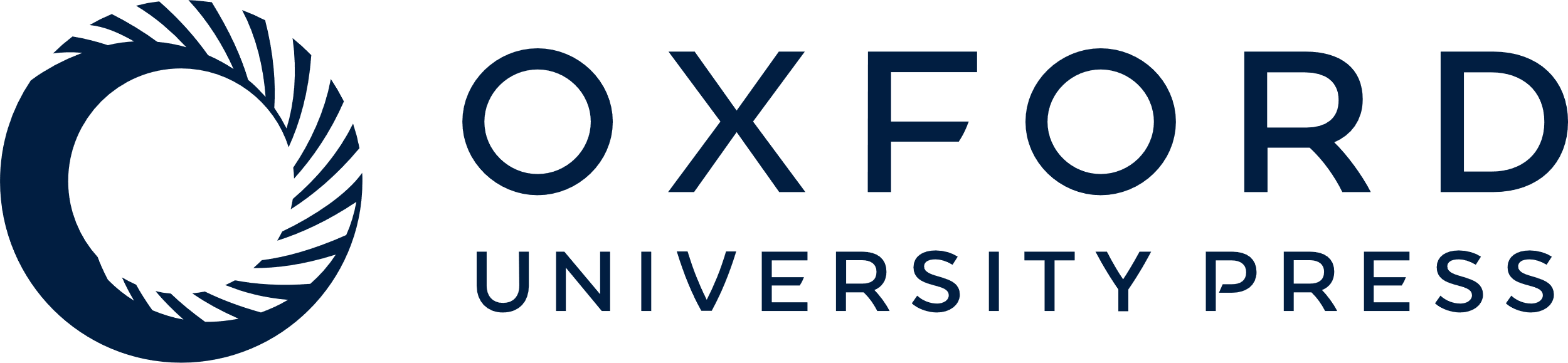 [Speaker Notes: FIGURE 5. Light and electron microscopic findings of cutaneous nerves in chronic neuropathy patients. (A) PGP 9.5-stained skin section showing dermal axons with globular axonal swellings (arrows) Scale bar = 50 μm. (B) Remak bundle containing denervated Schwann cell (Sch, arrow) and both Schwann cell and axoplasm (Ax) containing abnormal mitochondria (broken arrows). Scale bar = 1 μm.


Unless provided in the caption above, the following copyright applies to the content of this slide: Copyright © 2007 by the American Association of Neuropathologists, Inc.]